Регламент порядка и правил сжигания мусора на садовом участке
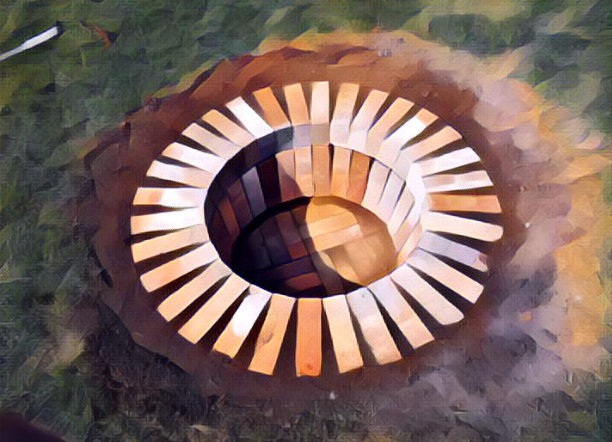 Для разведения открытого огня необходимо выкопать яму глубиной не менее 0,3 м и радиусом от 0,5 м;
0,3 м
1 м
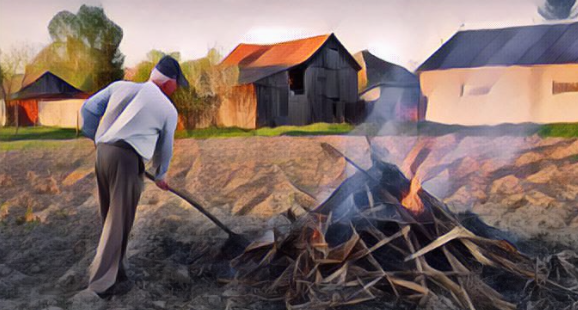 От источника огня до ближайшей постройки должно быть не меньше 50 м, до лиственного и хвойного леса – 30 м и 100 м соответственно;
50 м
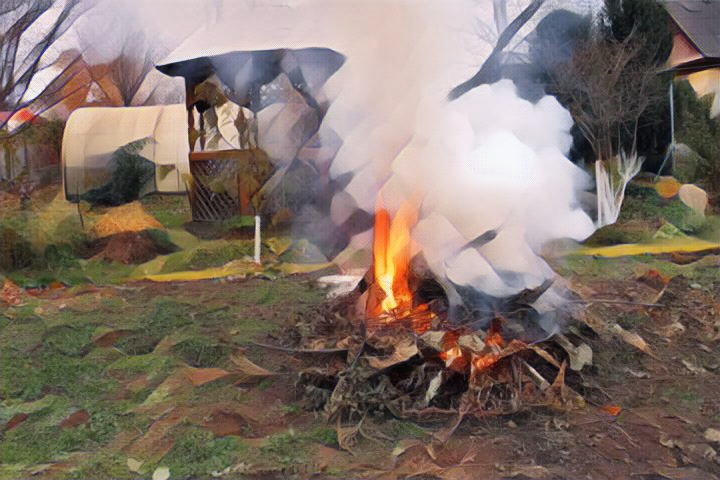 Площадка радиусом в 10 м вокруг ямы очищается на от легко воспламеняемых предметов (сухая трава, ветки и т.п.);
10 м
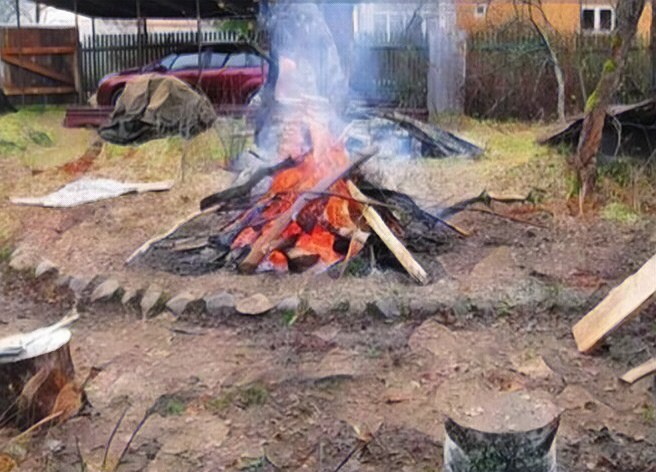 По краю этой площадки создается противопожарная полоса, ширина которой не менее 0,4 м.
0,4 м
Регламент порядка и правил сжигания мусора на садовом участке
Правила сжигания мусора в бочке
Для этого необходимо:
Подобрать необходимую емкость, которая сделана из негорючего материала;
Разместить ее на расстоянии 25 м от ближайшей постройки, 15 или 50 м от лиственного и хвойного леса соответственно;
Радиус площадки, расчищаемой вокруг бочки, составляет от 5 м, очистить нужно 75 м2.
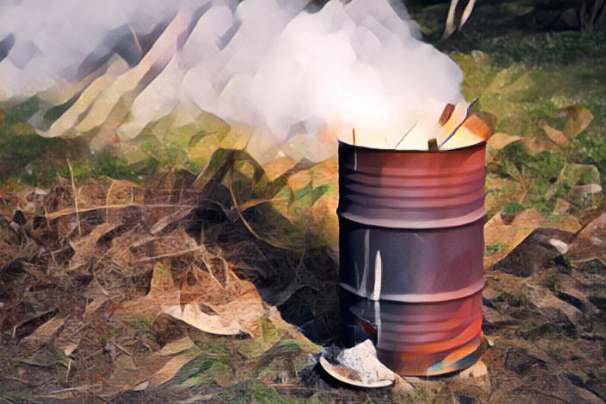 Преимущество такого способа сжигания:
Практически бесплатная утилизация отходов, экономия на вывозе;
Приобрести металлическую бочку можно за небольшие деньги;
Служит устройство несколько сезонов, после прогорания легко заменяется.
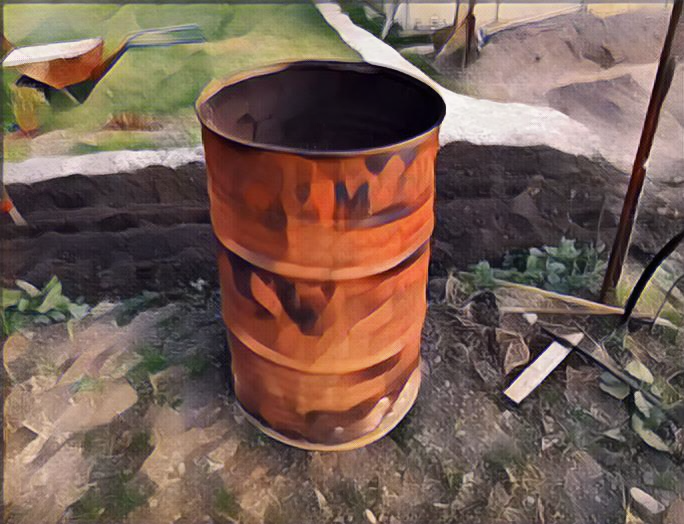 Штраф за сжигание мусора на участке
Величина административного штрафа за нарушение требований пожарной безопасности, не повлекшее повреждение имущества, вред здоровью или смерть человека (ч. 1 ст. 20.4 КоАП РФ) (ч. 2 ст. 20.4 КоАП РФ)
Штраф за сжигание мусора на участке
Виды административных наказаний за нарушение требований пожарной безопасности, повлекшее повреждение имущества, вред здоровью или смерть человека